Name the Term
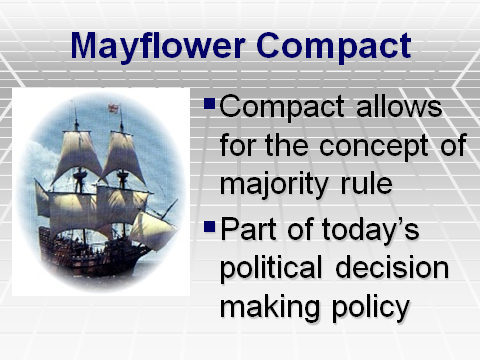 Mayflower Compact
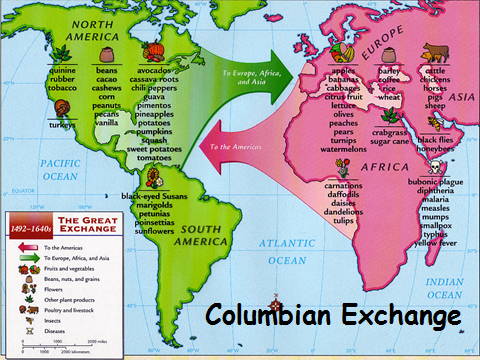 Columbian Exchange
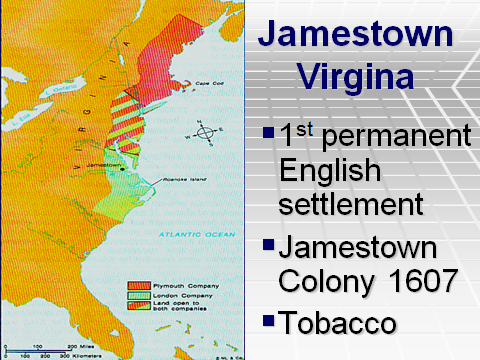 Jamestown
Plantations
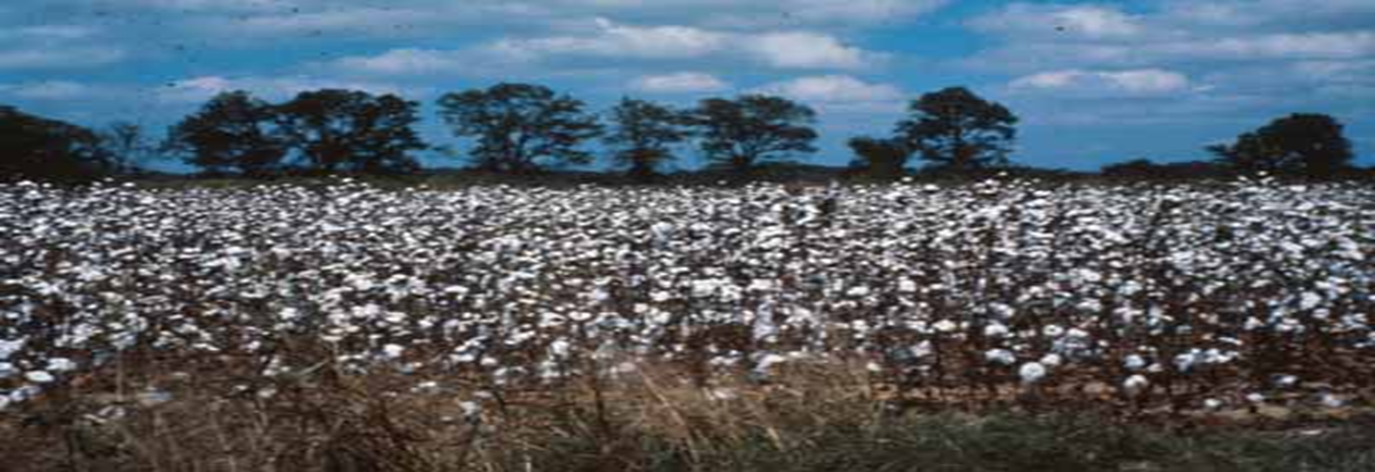 Agricultural system in the South.  Cash crops like  tobacco & cotton fuel slavery.
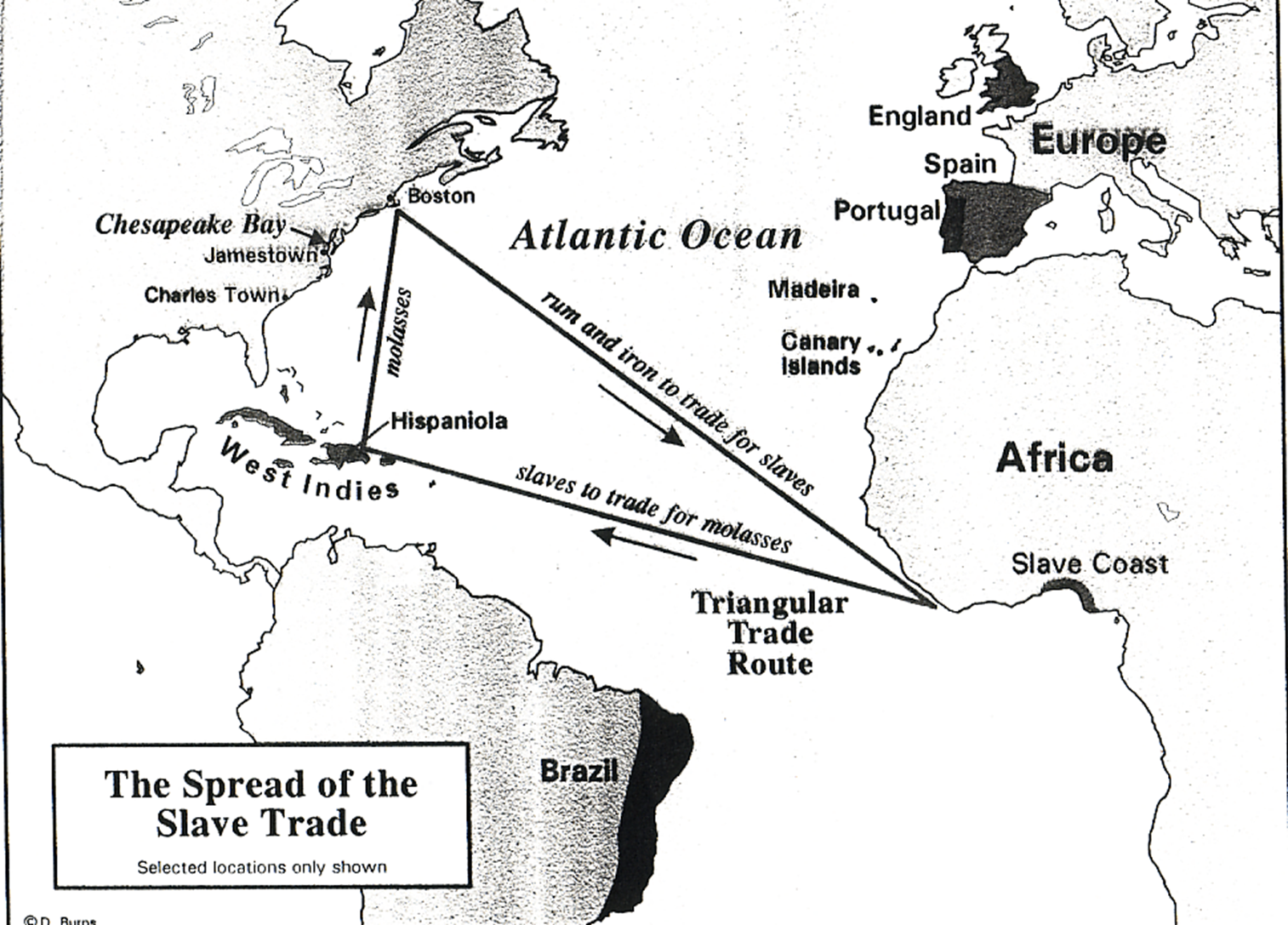 Middle Passage
Part of the Triangular Trade Route. What was the route called that transported slaves from Africa to the West Indies and the Americas?
This is another term for the Native Americans, or the first Americans.
Indigenous
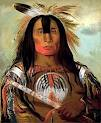 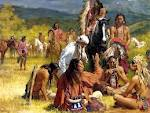 The Massachusetts colony was founded by these people.
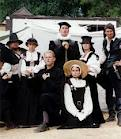 Puritans
The Maryland Colony was founded by who?
The Pennsylvania Colony was founded by who?
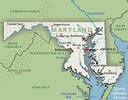 Quakers
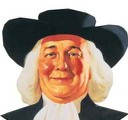 Catholics
This is what those were called who left the Massachusetts Colony because they didn’t want to be bound to the religious laws there. Roger Williams led this ground to found the Rhode Island Colony.
Dissenters
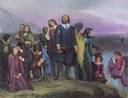 The Southern Colonies included what 5 colonies?
Virginia
Maryland
South Carolina
North Carolina
Georgia
Middle Colonies
Include the following:
New Jersey
Delaware
Pennsylvania
New York
A group of investors who established the Jamestown Colony as a business venture.
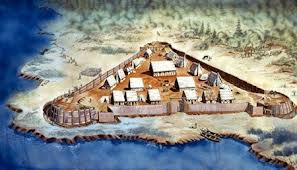 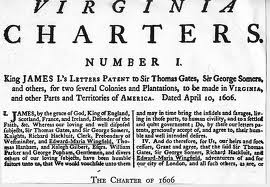 Virginia 
Company of
london
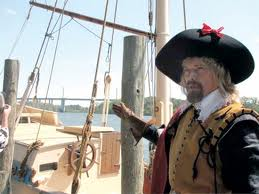 These people were wealthy landowners. They were given land grants to go to America and establish plantations to make money for England.
Cavaliers
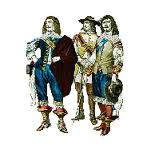